Wellbeing Treasure ChestMake some time for you…
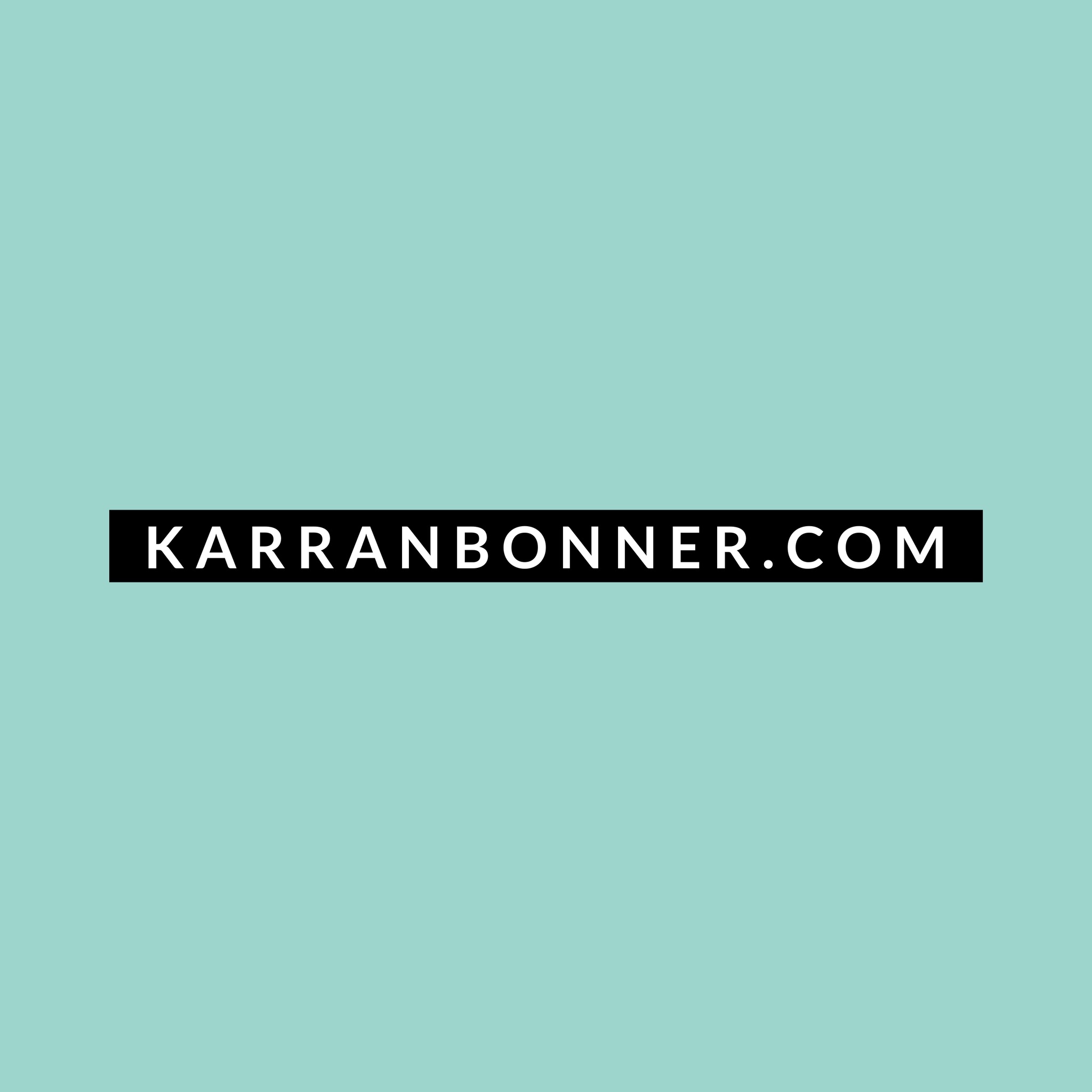 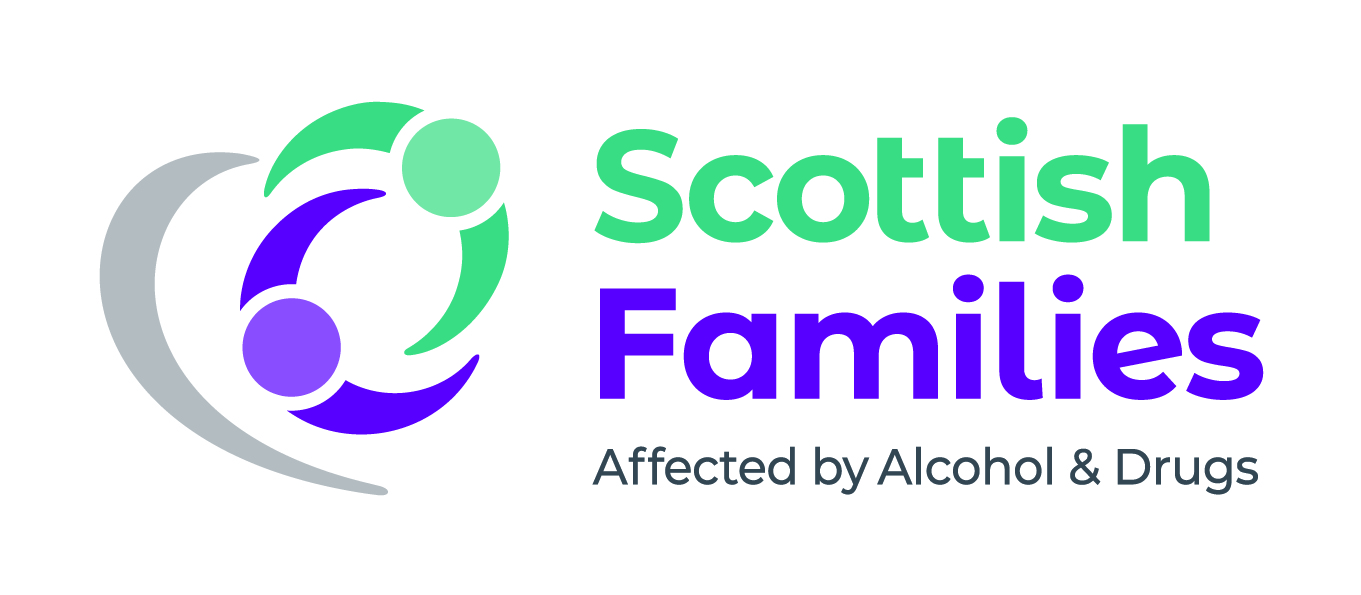 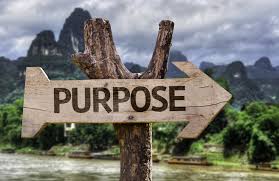 Create space for you to reflect and focus on what you can control for your overall wellbeing

Provide practical ideas that are easy to implement

Inspire you to do ONE thing differently – a little and often!
On a scale of 1-10 (1 being least 10 being best) how are your energy levels right now?
My Story
House of Four Rooms 
Positive Environment & Morning Routine
Creating Your Wellbeing Treasure Chest
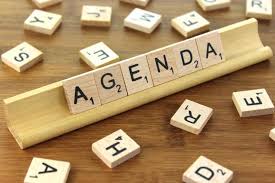 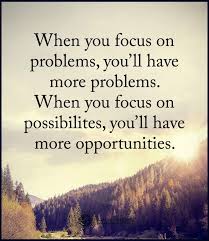 My Story
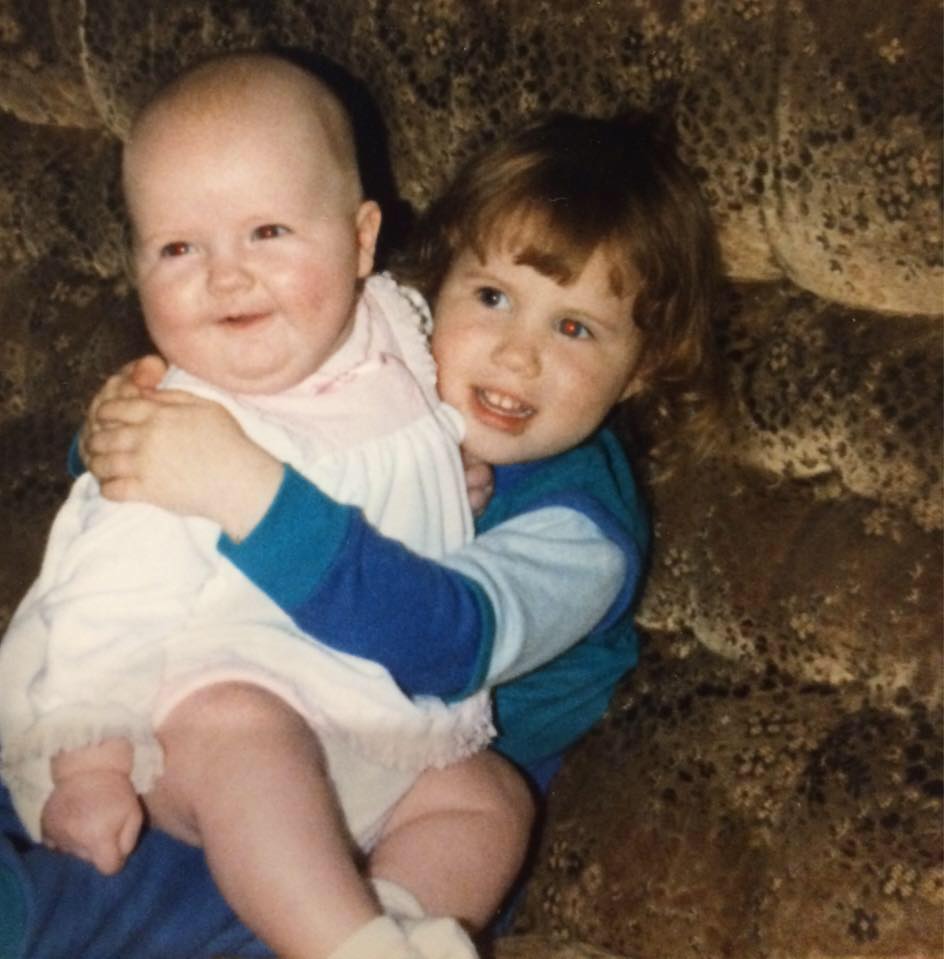 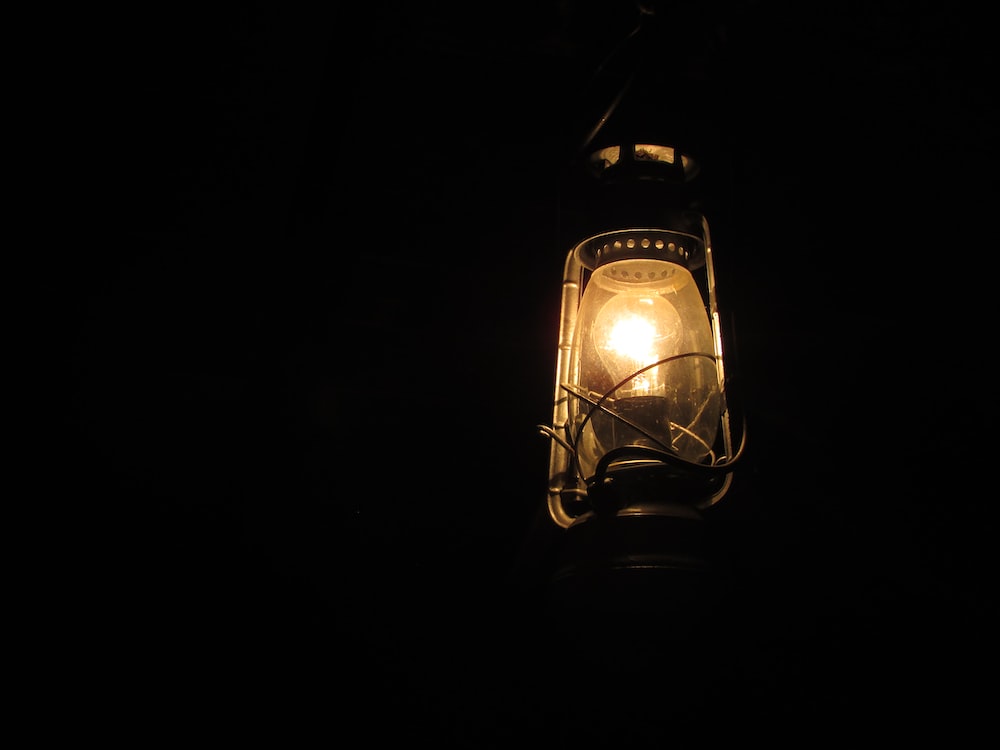 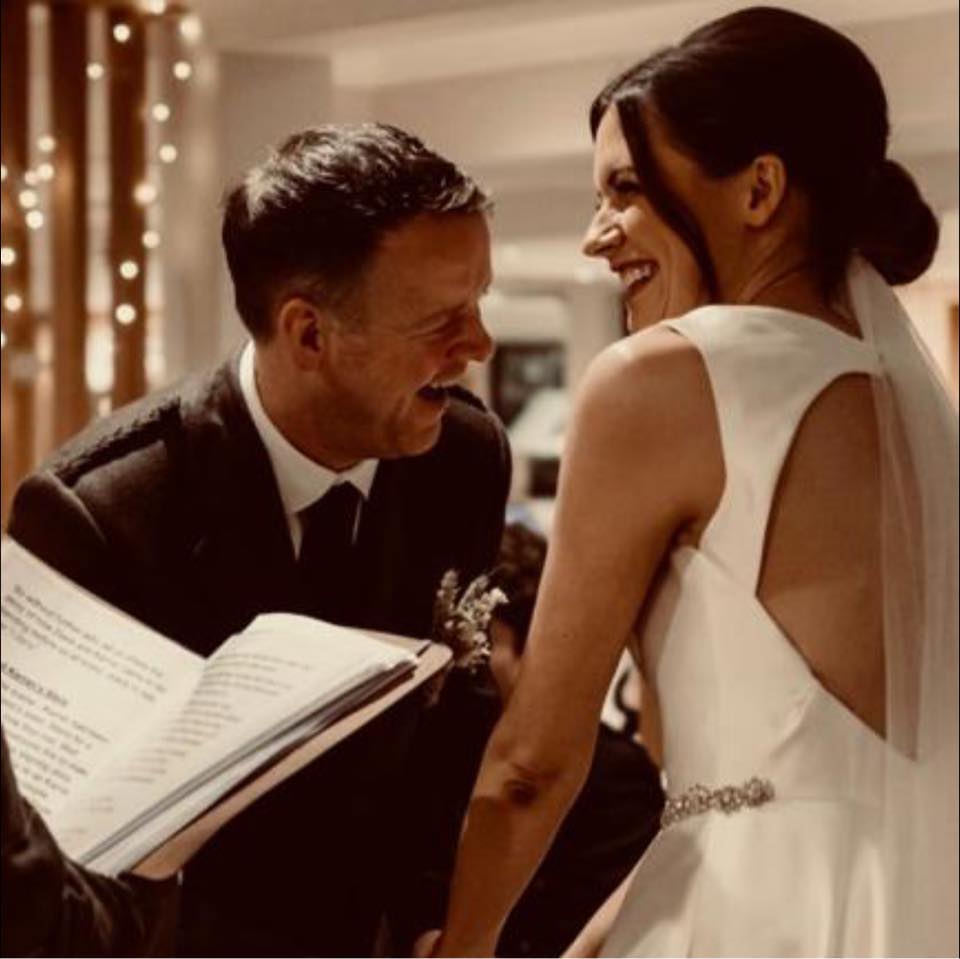 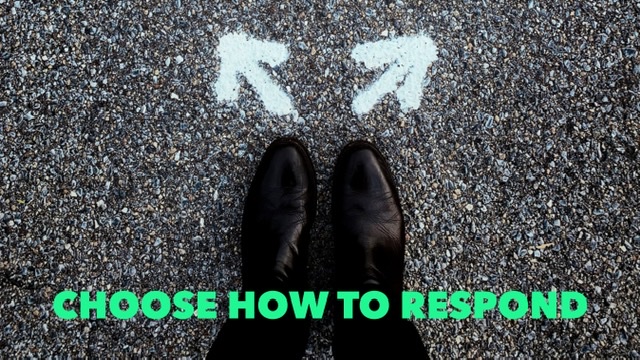 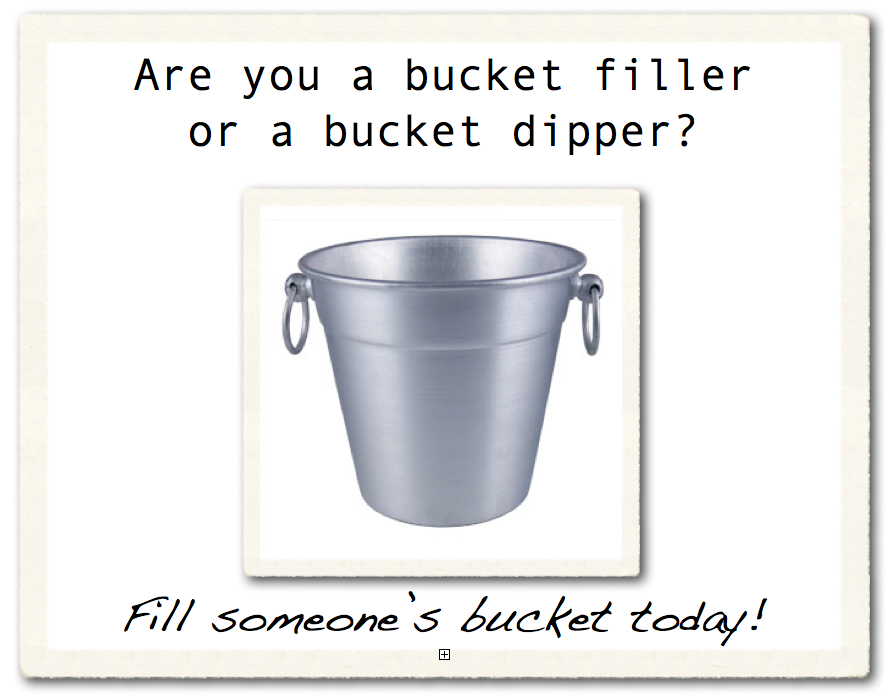 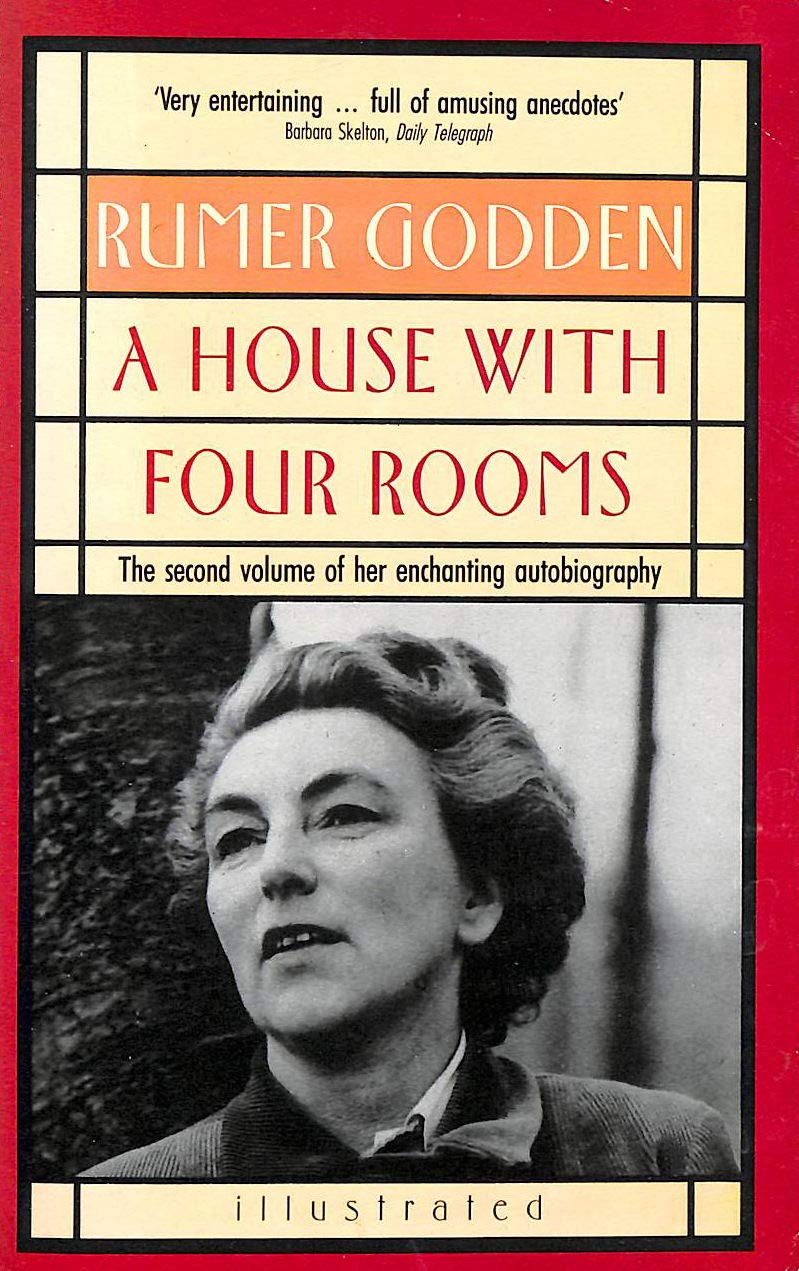 House of Four Rooms
Indian proverb that says that “everyone is a house with four rooms, a physical, a mental, an emotional and a spiritual. Most of us tend to live in one room most of the time but, unless we go into every room every day, even if only to keep it aired, we are not a complete person.”
PHYSICAL
MENTAL
SPIRITUAL
EMOTIONAL
House of Four Rooms
[Speaker Notes: In which of these rooms do you spend most time?

What about least time?? I am going to share some tips and ideas about how you can air each of the four rooms

They are all interconnected]
House Of Four Rooms
IQ (Mental)

Learning new things
Reading
Exercise and breathing to oxygenate the brain
Develop knowledge & expertise
Setting yourself a stretch goal

Top tip: Try learning something new or doing that thing you have always wanted to do
EQ (Emotional)

Showing compassion and kindness
Actively listening to others
Becoming aware of inner self talk
Connecting with family


Top tip: Develop positive self talk through questions
PQ (Physical)

Rest and sleep
Moderation v Indulgence – Mindful eating
What exercise do you enjoy?
Yoga
Tai Chi
Dancing/Zumba
Walking outside in nature

Top tip: Change your state by moving your body
SQ (Spiritual)

Explore mindfulness
Meditate/quieten your mind
Reading personal development books
Practicing Gratitude
Journal
Giving to others


Top tip: Become more mindful in your day to day tasks
[Speaker Notes: What ideas do you think you will try or revisit?

We spend so much time trying to attain the perfect balance is, the truth is we have preferences for where we feel comfortable and where we want to spend our time. However, if we can at least visit the other rooms once a day it will bring about a greater sense of wellbeing and happiness.

For me at the moment I am drawn to getting outdoors as much as I can in nature and the fresh air. Relate to the recommendation in mental room where exercise brings about clarity of thoughts, whilst a very different way of bringing about that clarity is through meditation and mindfulness. Being more aware of breath, body and thoughts has brought a real sense of calmness. It’s free and I would encourage everyone to try it, it can bring about real clarity of thoughts and calms, proven to reduce anxiety and I think a lot of people could do with that. I have a list of great meditations and ideas re mindfulness. Would anyone like me to send these over as a follow up?

What room are you going to air a little more often?]
Let’s step into each room…
Who can relate?
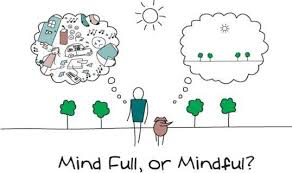 SPIRITUAL
Body Scan
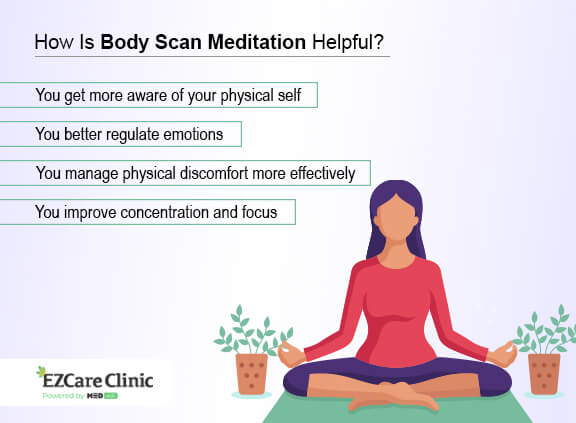 Choose a card with an image you are drawn to…
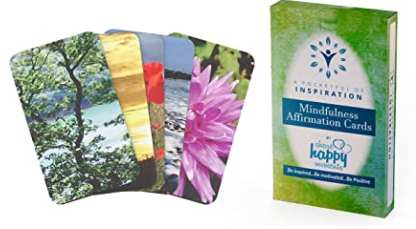 Reflect on the words of the card and write down anything that is relevant for you…
Art Attack Time…
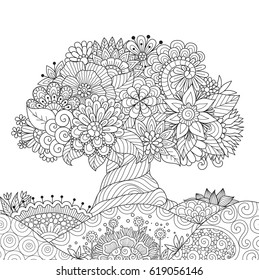 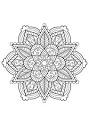 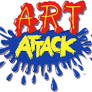 Time to get creative…colour in one of the images at your table!
PHYSICAL
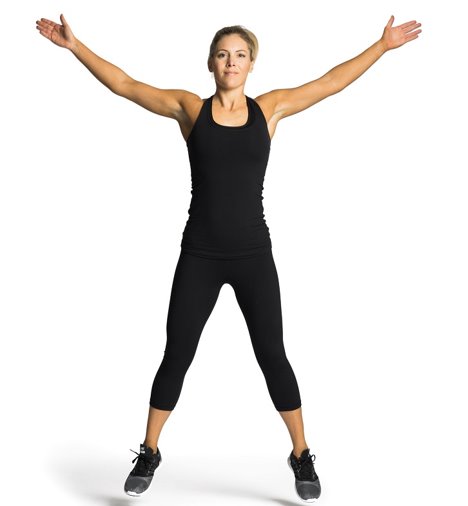 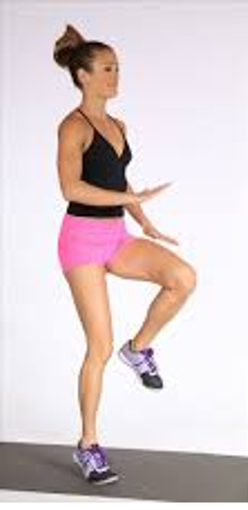 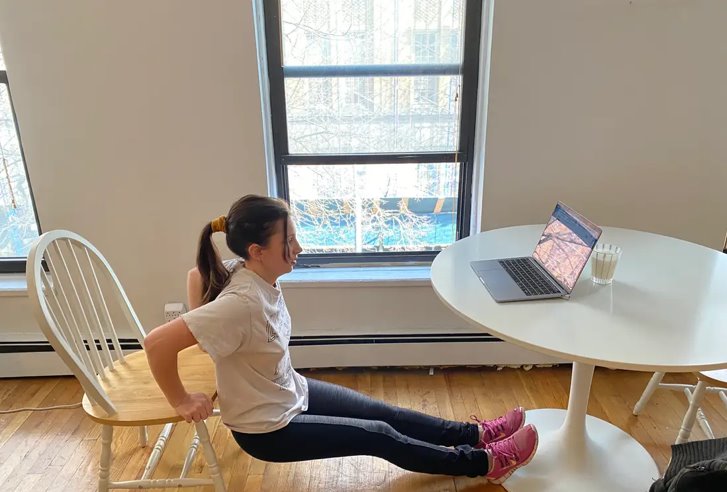 EMOTIONAL
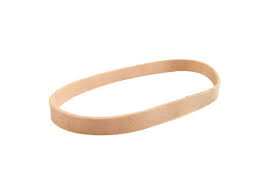 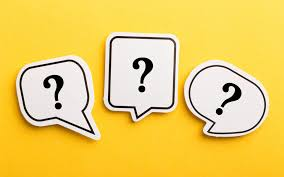 [Speaker Notes: Using an elastic band to become aware of when talking negatively, ping the elastic band and ask yourself a question about what could you do to positively influence the situation, how you feel, what next step could you take?]
MENTAL
Spending 10 minutes a day learning

What do you want to learn, what resources do you need?

Why do you want to do it?

When will you do it? (Day/time)

Where? (What room)

How will you record progress? Measure success?
Positive Environment
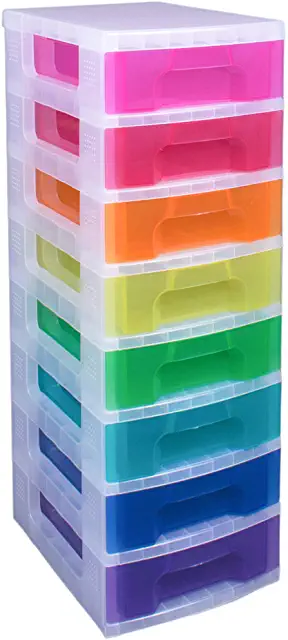 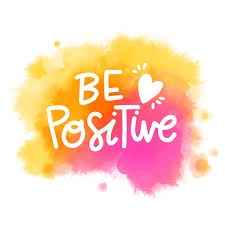 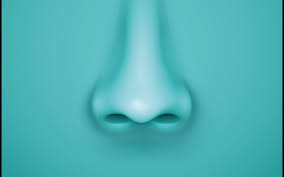 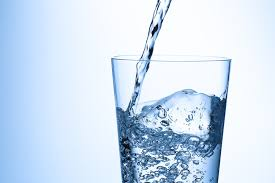 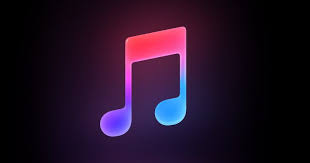 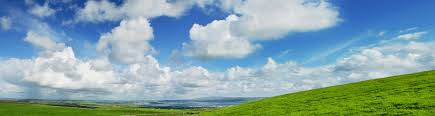 [Speaker Notes: Organising your space – even if it’s at home in an open plan space – colourful drawers can keep it nice and tidy

Scents and smells can be relaxing

Music can energise and uplift

Keep yourself hydrated and water helps your concentration levels

Let in the fresh air and get outside

Having a positive focus and nice photos/pictures to look at can inspire]
Starting Your Day: Healthy Morning Routine
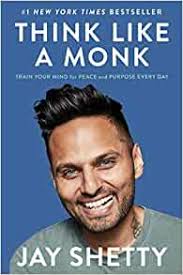 Thankfulness

Insight

Meditation

Exercise
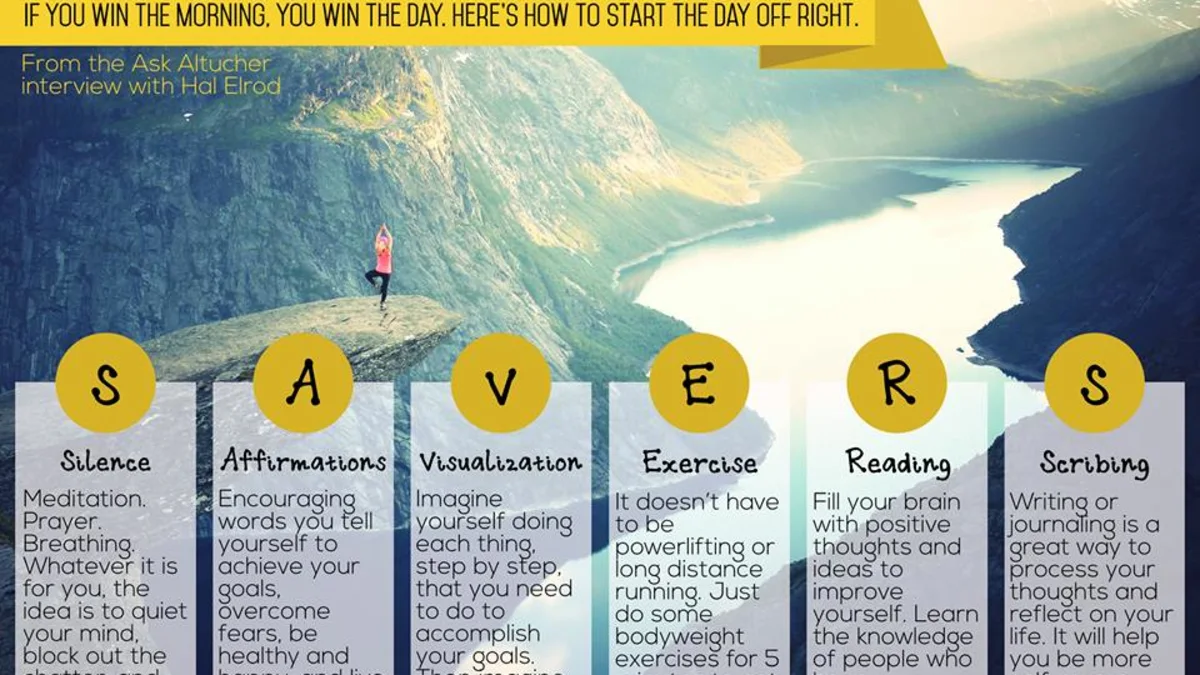 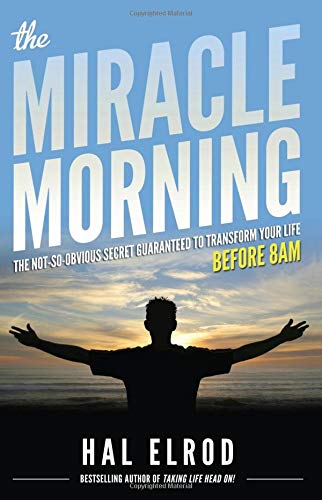 Creating your Wellbeing Treasure Chest…
Your morning routine

Asking for support

Inner self-talk

Reducing the negativity and mood hoover time

Bringing the banter
Exercise

Getting fresh air

Taking time to relax

BREATHE!
Draw a treasure chest  and note what things you want to incorporate into your wellbeing treasure chest…
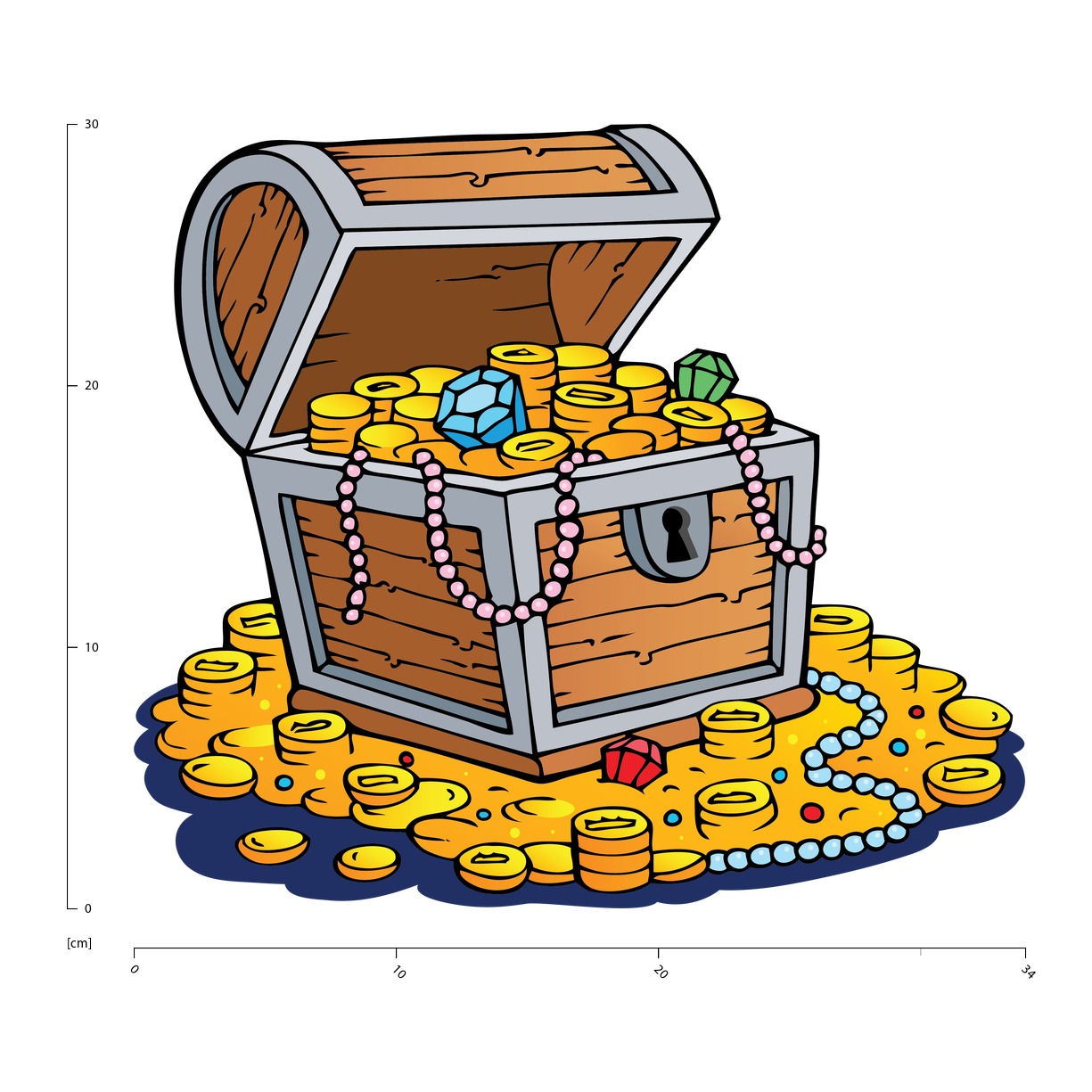 The self care tracker might help you with some ideas
On a scale of 1-10 (1 being least 10 being best) how are your energy levels right now?